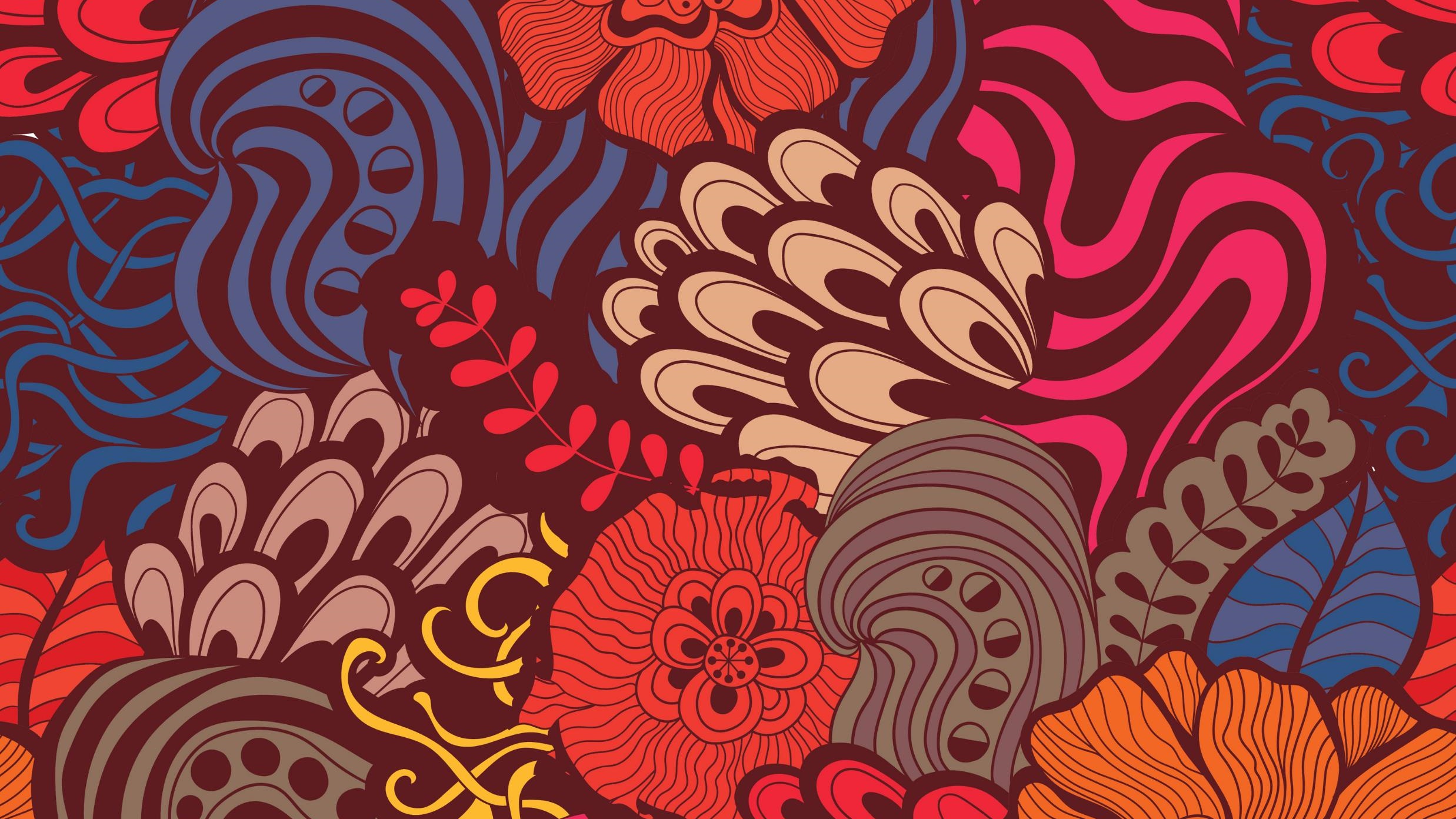 A pesquisa em ciências sociais
Métodos e técnicas de pesquisa
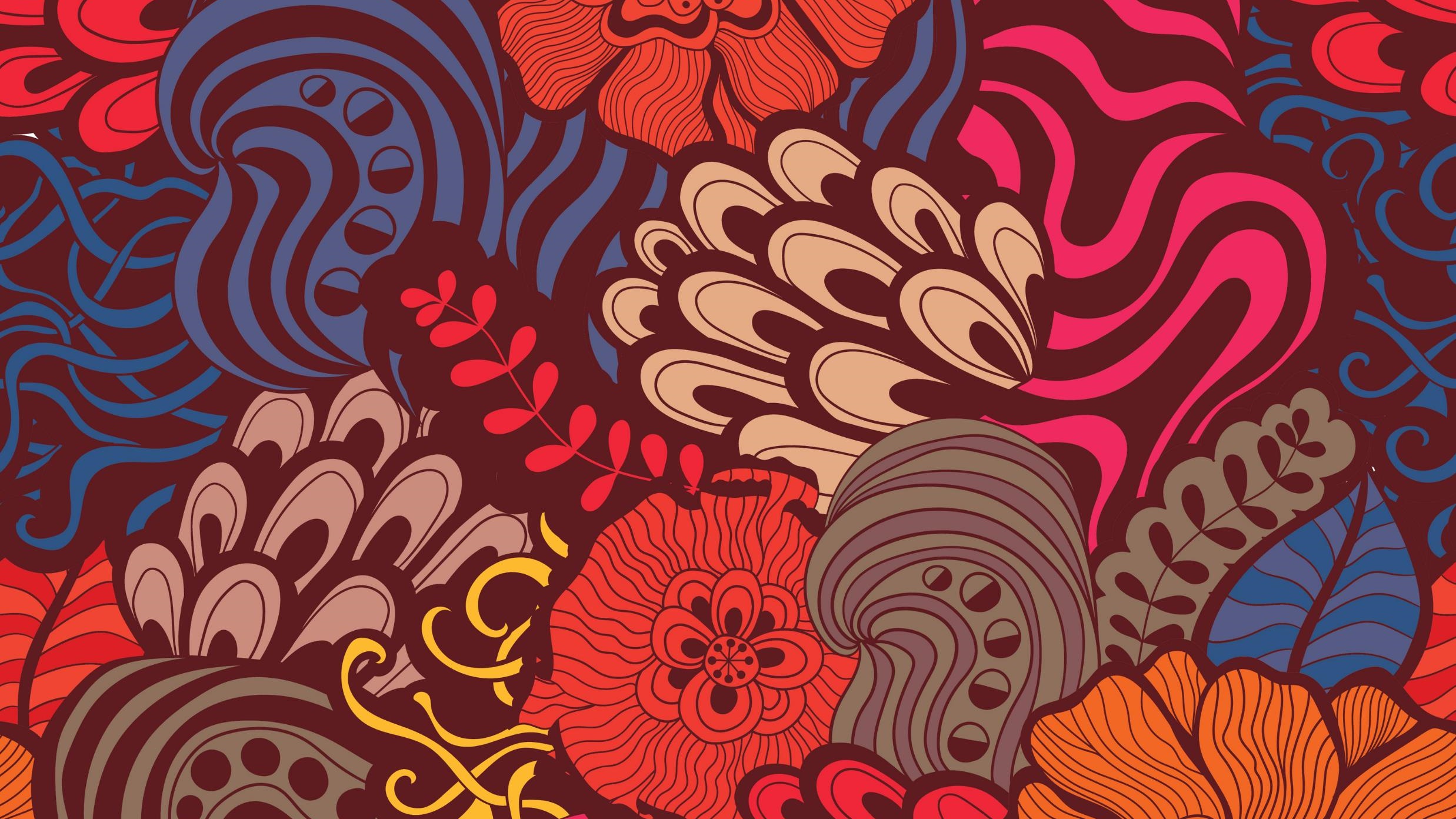 Ciência – conhecimento comprovado e verificável por meio de método sistemático. Faz parte da Ciência ser falível; é permeada pelo avanço histórico, pelas contradições e conflitos da sociedade. Métodos – a normatividade do pensamento que possibilita e dá vazão ao tema e ao problema de pesquisa.Métodos como técnicas de pesquisa.Tema – problema – demanda pesquisa bibliográfica sobre o “estado da arte”.
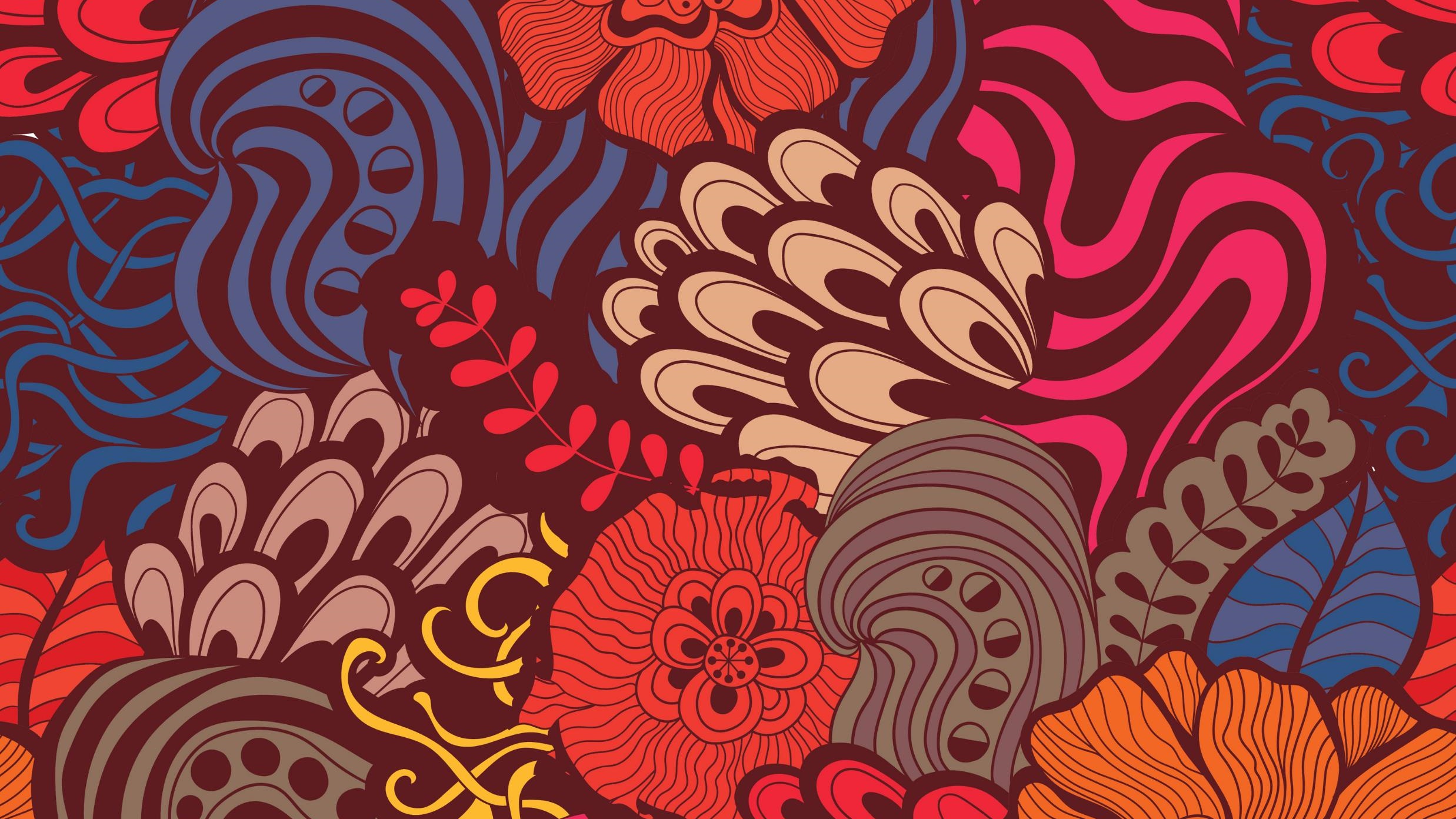 Paradigmas do conhecimento nas ciências sociais

Pressupostos filosóficos que orientam a investigação, ou seja, a ação do pesquisador.

Positivista (A. Comte; E. Durkheim) separação entre sujeito e objeto; objetividade/verdade (Quantificável)
Interpretativista (Husserl; Blumer) relação sujeito-sujeito; significado do mundo vivido.
Materialismo dialético, histórico (Marx; Engels) relação sujeito-objeto; historicidade dos meios de produção; conflitos entre classes.
19/09/2021
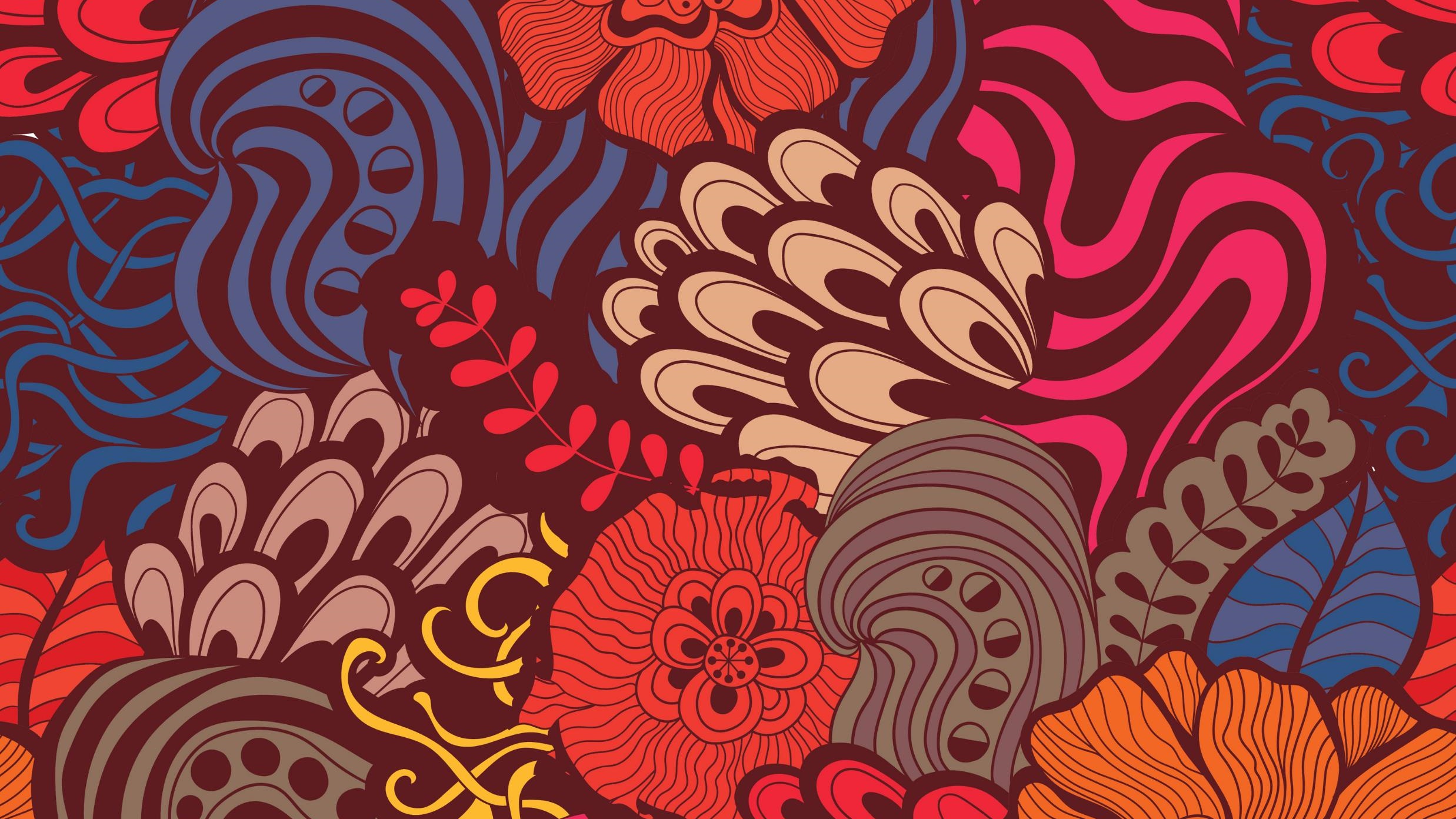 Métodos da Pesquisa – como forma de organização do pensamento – passos da pesquisa: dedutivo; indutivo; hipotético-dedutivo; dialético; fenomenológico;

Métodos na Pesquisa – como meios técnicos de investigação: experimental; observacional; comparativo; estatístico; clínico; monográfico.

Teorias – quadros de referência
Funcionalismo; Estruturalismo; 
Compreensão; Materialismo histórico;
Interacionismo simbólico; Etnometodologia.
Métodos da Pesquisa e Métodos na pesquisa
19/09/2021
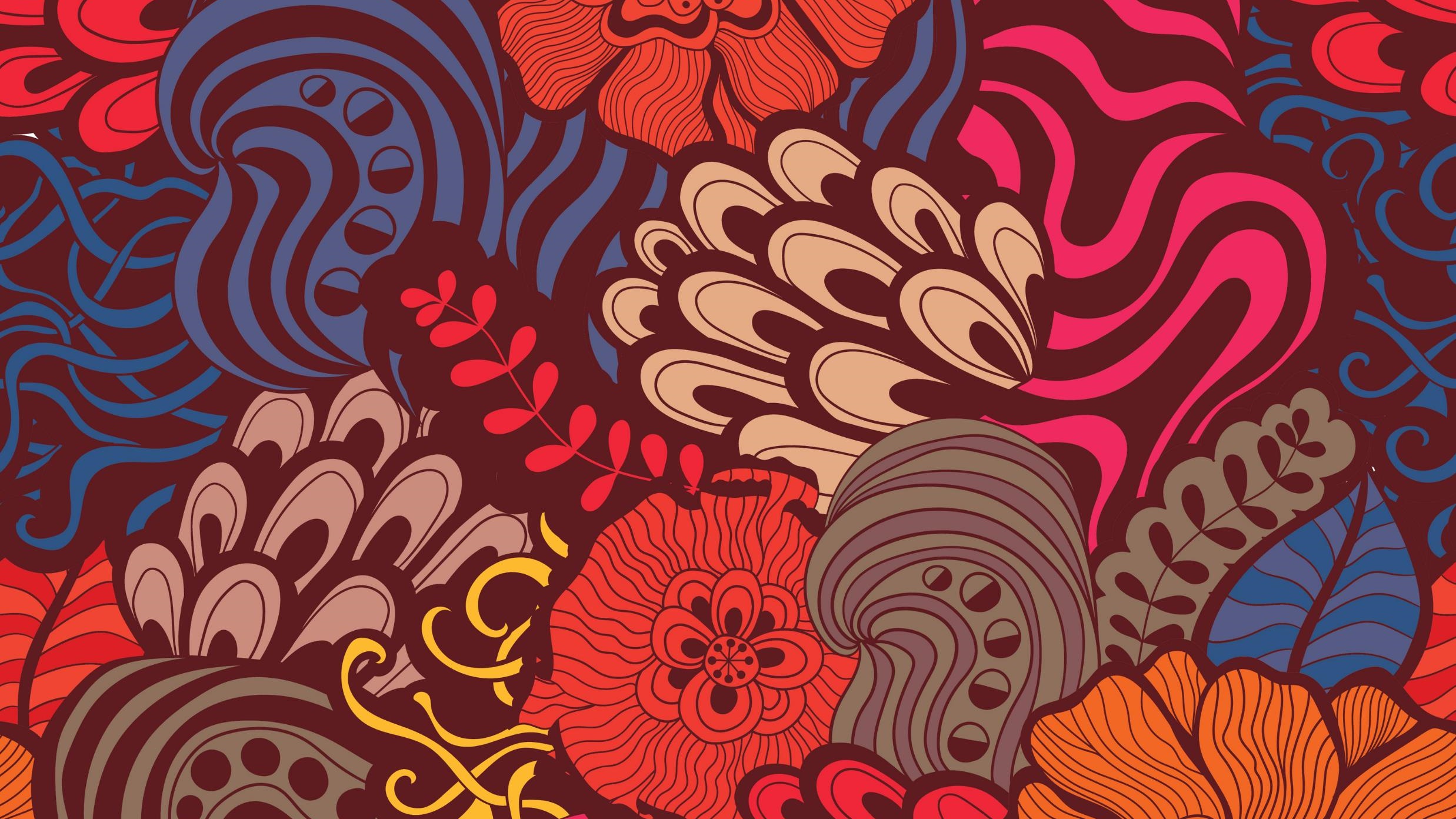 Níveis da Pesquisa em Ciências Sociais

Pesquisa Exploratória – Assunto novo, menor rigidez em relação ao objeto; visa construir novos conceitos, hipóteses, abrir caminho para outras pesquisas;
Pesquisa Descritiva – Descrever a relação entre variáveis; 
Pesquisa Explicativa – Maior rigidez, identificar e explicar fatores e ocorrências dos fenômenos;
Pesquisa-participante – Pressupõe uma relação mais estreita e aprofundada entre o pesquisado e o pesquisador; 
Pesquisa-ação – Pesquisa com a intenção de transformar a ação do pesquisado.

Construção do Problema de Pesquisa – O dilema da Pergunta.
19/09/2021